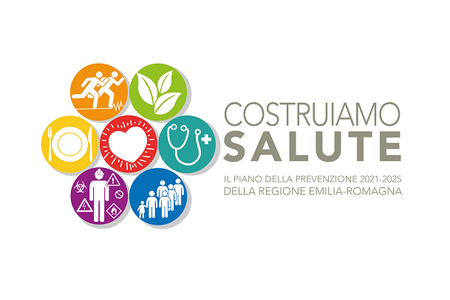 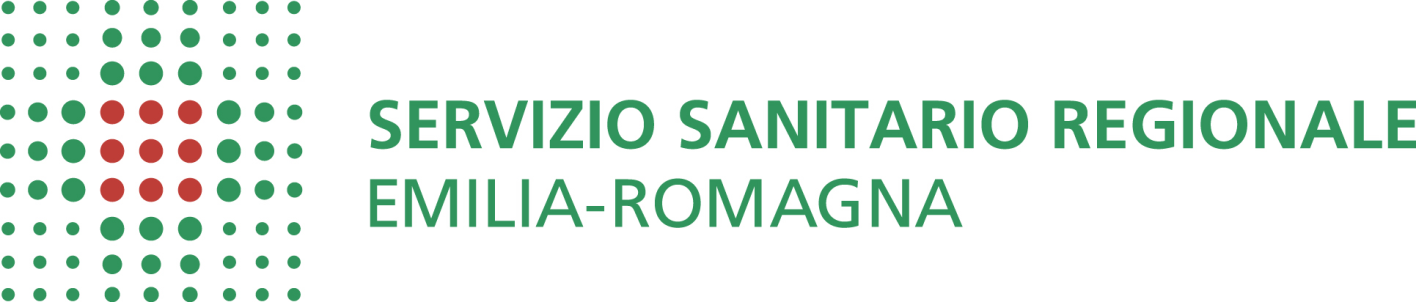 Dipartimenti Sanità Pubblica
SERVIZI PREVENZIONE SICUREZZA AMBIENTI DI LAVORO
DALLA SCUOLA UN LAVORO SICURO ”FORMAZIONE SPECIFICA  Salute e Sicurezza nei Luoghi di Lavoro”8 ore
Rev. 2022
PIANI DI EMERGENZA – PROCEDURE DI ESODO
PIANO EMERGENZA
È un insieme di misure straordinarie, procedure e azioni, da attuare per ridurre i danni a cose e persone nel caso avvenga un evento potenzialmente dannoso
Scopo del Piano di emergenza
limitare i danni a persone , cose e ambiente
prestare soccorso alle persone colpite
circoscrivere e contenere l’evento per limitare i danni e ripristinare la normale attività lavorativa
PIANI DI EMERGENZA – PROCEDURE DI ESODO
PIANO EMERGENZA
EVENTI TIPICI PER I QUALI VIENE PREDISPOSTO UN PIANO DI EMERGENZA IN AMBIENTI QUALI SCUOLE ED UFFICI SONO:
TERREMOTI
INCENDI
Il piano di emergenza / di esodo / di evacuazione:
Deve essere semplice e di facile lettura
Deve essere reso noto a tutte le persone che utilizzano i locali, anche eventuali ospiti temporanei, con cartelli e tabelle 

Occorre fare prove ed esercitazioni per verificare la corretta impostazione del piano e per «abituare» le persone al concetto di emergenza
PIANI DI EMERGENZA – PROCEDURE DI ESODO
TERREMOTI
Ricordiamo i corretti comportamenti in caso di terremoto:
Mantenere la calma, non gridare
Trovare riparo sotto tavoli, banchi o sostare in zone individuate come sicure
Attendere la fine della scossa prima di uscire
All’uscita non correre ed attenersi alle indicazioni del piano
Aiutare le persone che possono avere difficoltà
COMBURENTE
OSSIGENO (ARIA)
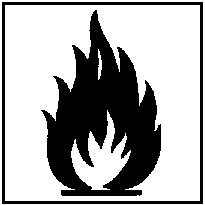 SOLIDO
LIQUIDO 
GAS
ENERGIA
COMBUSTIBILE
INNESCO
È l’energia che inizia e sostiene la combustione
RISCHIO INCENDIO
ILTRIANGOLO DEL FUOCO
IL FUOCO INIZIA E SI PROPAGA SOLO SE SONO PRESENTI TUTTI  I TRE ELEMENTI
SEGUIRE LE  SCHEDE TECNICHE  DEI PRODOTTI
RISCHIO INCENDIO
COMBUSTIBILI
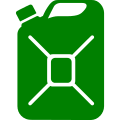 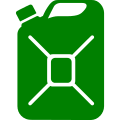 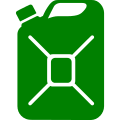 SOLIDI
Teli  e contenitori in plastica, cartoni, rifiuti, legno, paglie e scarti legnosi
NON ACCUMULARE IN QUANTITA’ ECCESSIVE
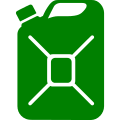 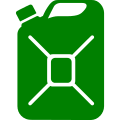 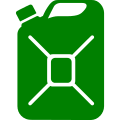 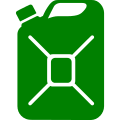 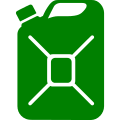 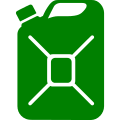 LIQUIDI
Benzina, gasolio, olio minerale, vernici e solventi
NON ACCUMULARE VICINO A POSSIBILI INNESCHI
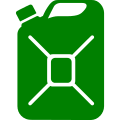 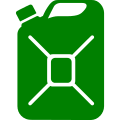 GASSOSI
metano, GPL, Biogas
RISCHIO INCENDIO
INNESCHI
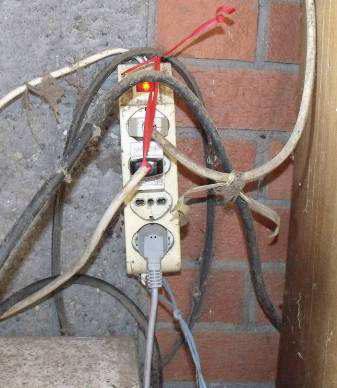 SOVRACCARICO       
IMPIANTI ELETTRICI
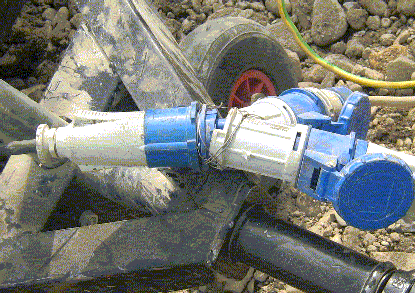 SCINTILLE DA CAVI E 
PROLUNGHE DANNEGGIATI
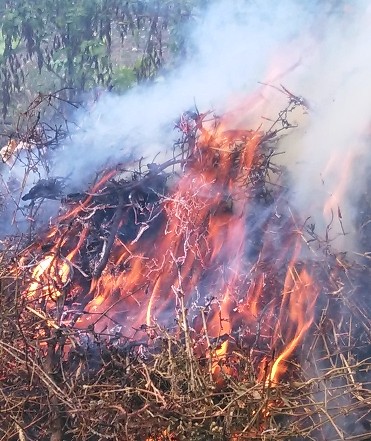 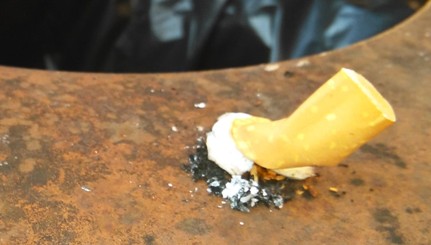 SIGARETTE
FIAMME LIBERE
RISCHIO INCENDIO
IL FUMO
contiene MONOSSIDO DI CARBONIO, ceneri e prodotti tossici ed irritanti
nei locali chiusi è il principale mezzo di propagazione dell’incendio
annulla la visibilità nelle vie di fuga
provoca la maggior parte dei decessi in un incendio
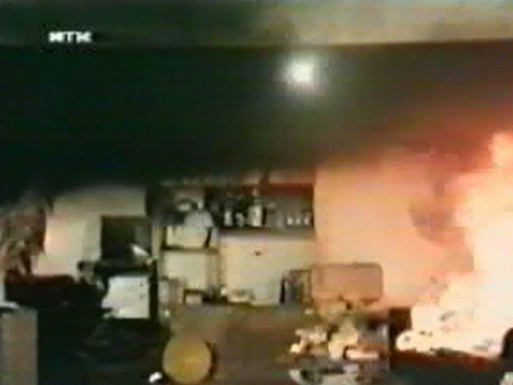 CONTROLLARE IL FUMO E’ FONDAMENTALE PER LIMITARE I DANNI ALLE PERSONE ED ALLE COSE
COMBURENTE
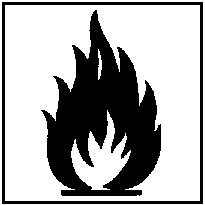 RAFFREDDAMENTO
eliminazione dell’energia 
per nuovi inneschi
INNESCO
COMBUSTIBILE
INIBIZIONE CHIMICA
interferenza nella reazione 
di combustione
RISCHIO INCENDIO
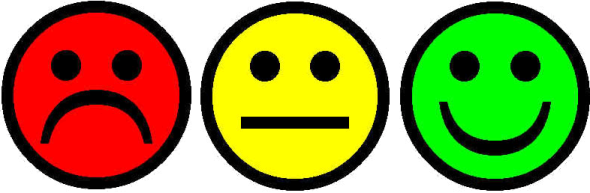 METODI DI SPEGNIMENTO
SOFFOCAMENTO
eliminazione del contatto 
tra combustibile e comburente
SEPARAZIONE
eliminazione del contatto 
tra materiale incendiato e
non incendiato
Gas compresso
Meccanismi di azione:

SOFFOCAMENTO
RAFFREDDAMENTO
AZIONE CHIMICA
(decomposizione dei carbonati a CO2)
ARIA
Polvere:
bicarbonato di sodio e potassio
COMBUSTIBILE
RISCHIO INCENDIO
ESTINTORI A POLVERE
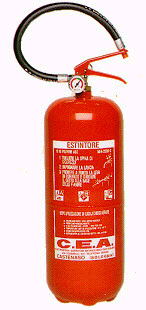 Efficace su fuochi di classe:

A - SOLIDI

B - LIQUIDI

C - GAS

D - METALLI
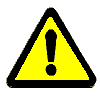 La polvere è irritante per occhi e vie respiratorie
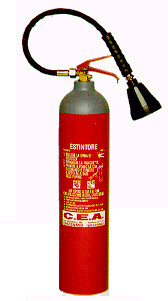 Gas compresso
Meccanismi di azione:

RAFFREDDAMENTO

SOFFOCAMENTO
ARIA
COMBUSTIBILE
RISCHIO INCENDIO
ESTINTORI A CO2
Efficace su fuochi di classe:

A-SOLIDI

B - LIQUIDI

C - GAS
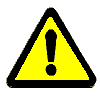 Il gas in uscita arriva a -79°C  
NON DIRIGERE SULLE PERSONE
3
dirigere il getto alla base delle fiamme
RISCHIO INCENDIO
USO ESTINTORI A POLVERE E A CO2
1
Togliere la spina di sicurezza tenendo l’estintore per l’ogiva e non per la maniglia
2
agire sulla leva
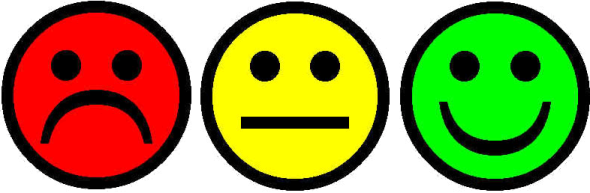 Meccanismi di azione:

SOFFOCAMENTO

RAFFREDDAMENTO
ARIA
acqua
COMBUSTIBILE
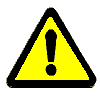 NON USARE SU IMPIANTI ED APPARECCHIATURE ELETTRICHE
RISCHIO INCENDIO
IDRANTI
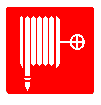 Efficace su fuochi di classe:

A-SOLIDI

B - LIQUIDI
RISCHIO INCENDIO
UTILIZZO IDRANTI
1
stendere la manichetta
senza nodi o spirali
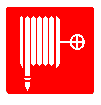 2a
se si è soli 
aprire la valvola tenendo saldamente la lancia
3
dirigere il getto alla base delle fiamme usando il getto disperso
2b
in due persone 
dividersi i compiti
PIANI DI EMERGENZA – PROCEDURE DI ESODO
INCENDI
Ricordiamo i corretti comportamenti in caso di INCENDIO:
SEGNALARE SUBITO LA PRESENZA, ANCHE SOLO DI UN PRINCIPIO DI INCENDIO
Affrontare l’incendio con mezzi di estinzione solo se si è adeguatamente preparati
Portarsi in un luogo sicuro
Se c’è fumo camminare bassi, vicino a terra
Aiutare le persone che possono avere difficoltà
INCENDI ED ESPLOSIONI
RISCHI DA ESPLOSIONE
In assenza di ventilazione si accumulano gas o polveri infiammabili:
Nella produzione di Biogas (perdite da impianti)
Nello stoccaggio di liquami o di scarti putrescibili
In presenza di polveri fini di materiale combustibile (paglia, insilati)
I gas coinvolti (Monossido di Carbonio, Metano, Idrogeno), oltre a essere tossici, a determinate concentrazioni possono formare atmosfere esplosive
Il Metano (CH4) 
tra il 4,4 e il 15%
Il Monossido di Carbonio (CO) 
tra il 12.5 e il 74%
L’Idrogeno (H2) 
tra il 4,0 e il 75%
Fonti: Wikipedia.org - unipd-org.